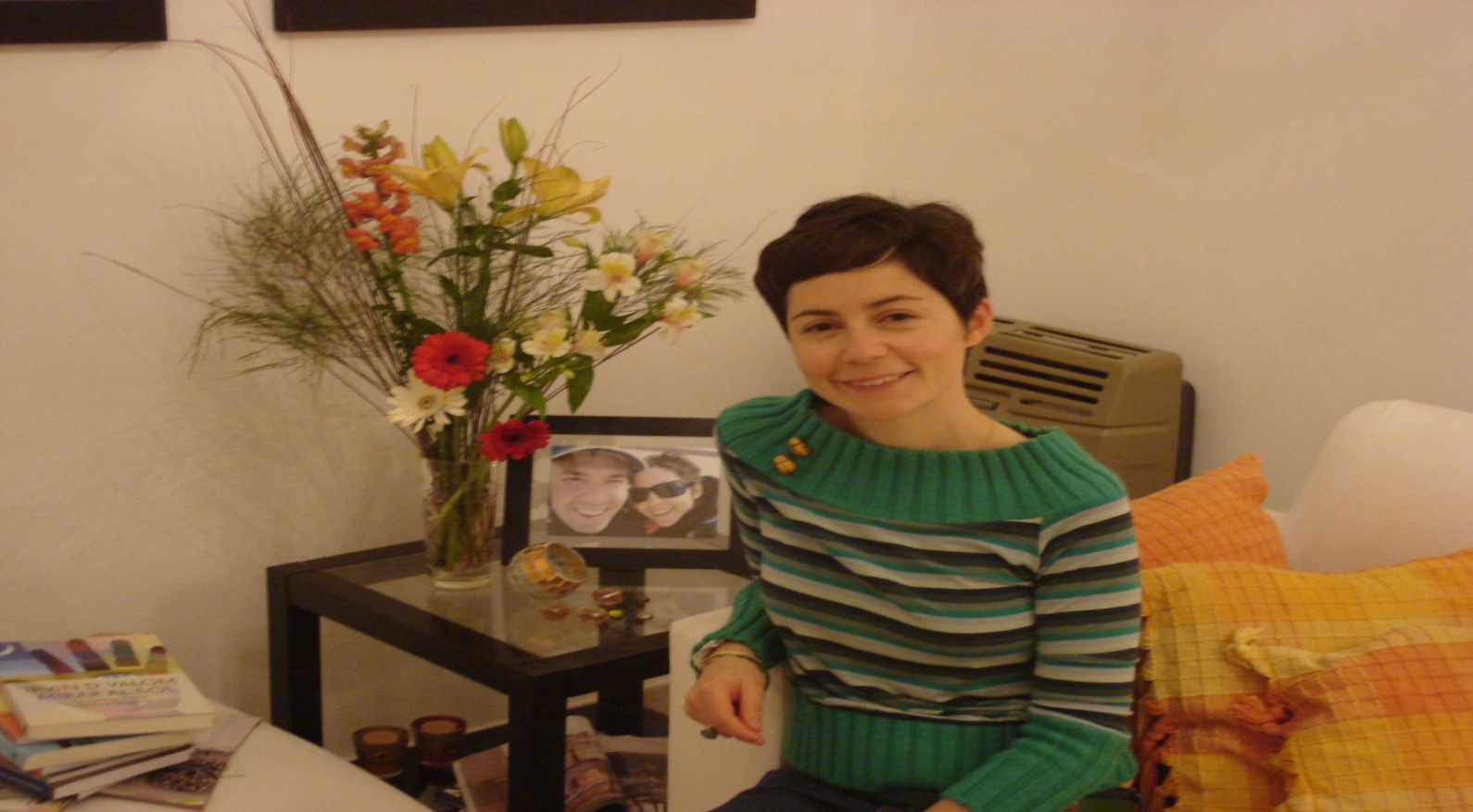 Mariana Serra- Argentina
things about me…
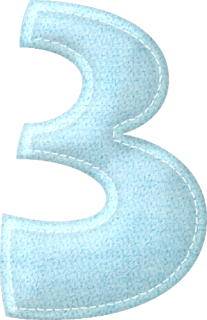 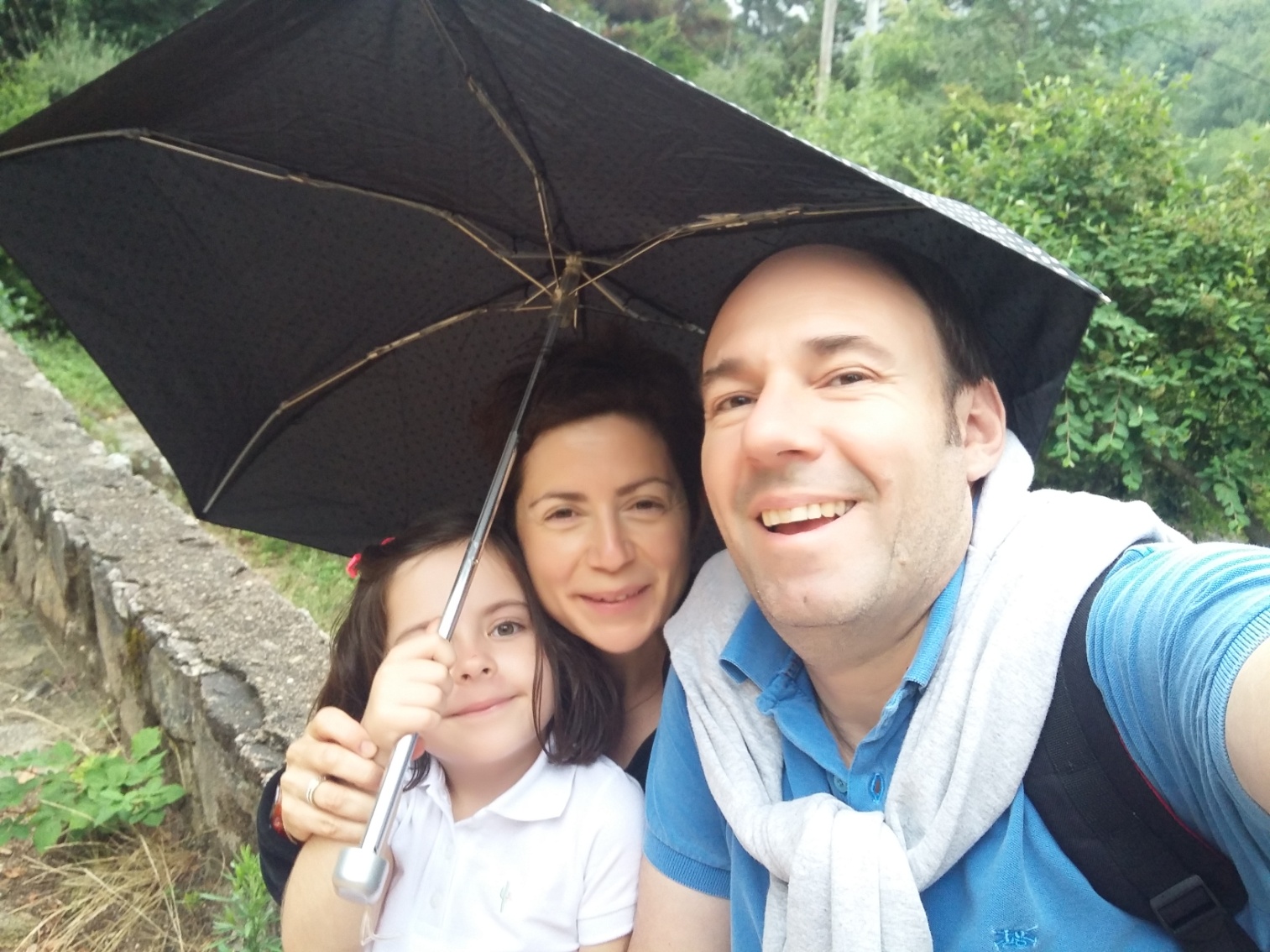 I LOVE my family
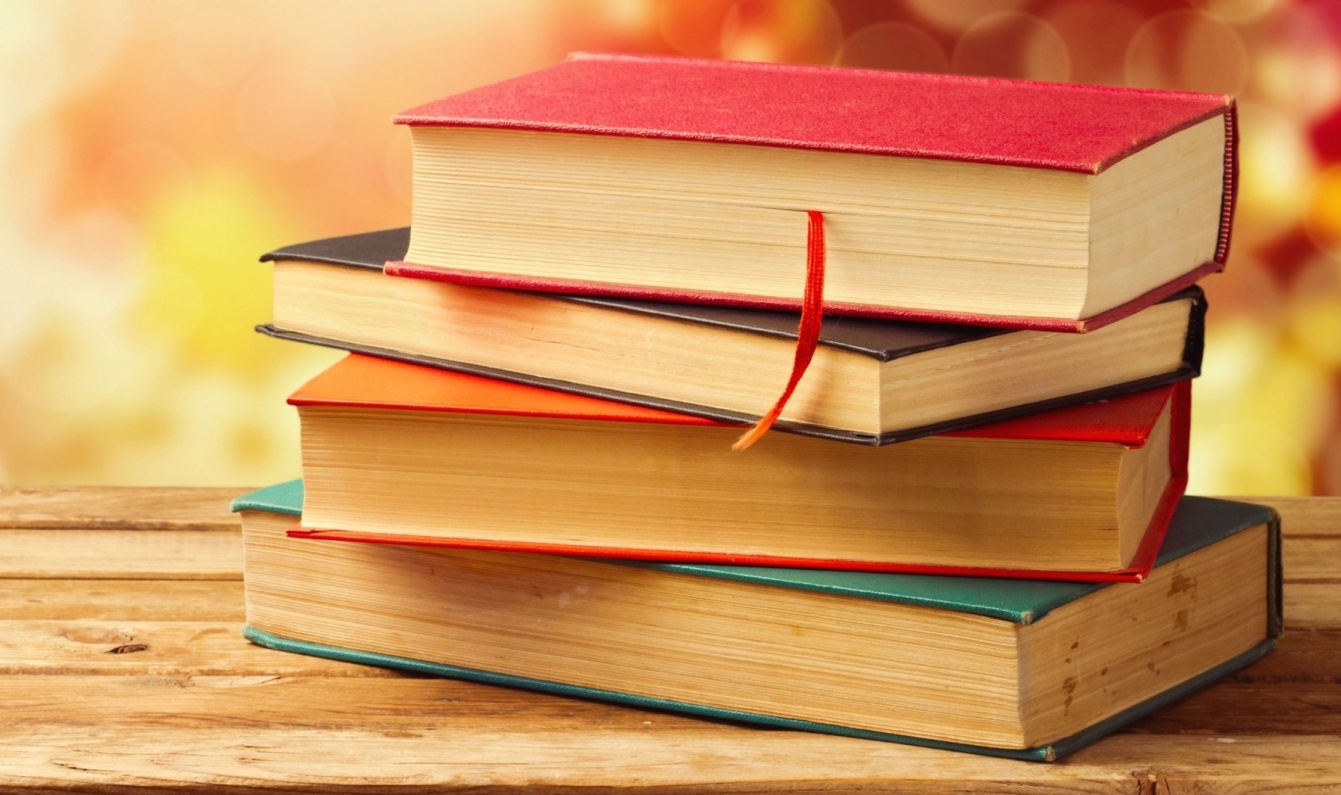 reading is one of my favourite
           activities and…
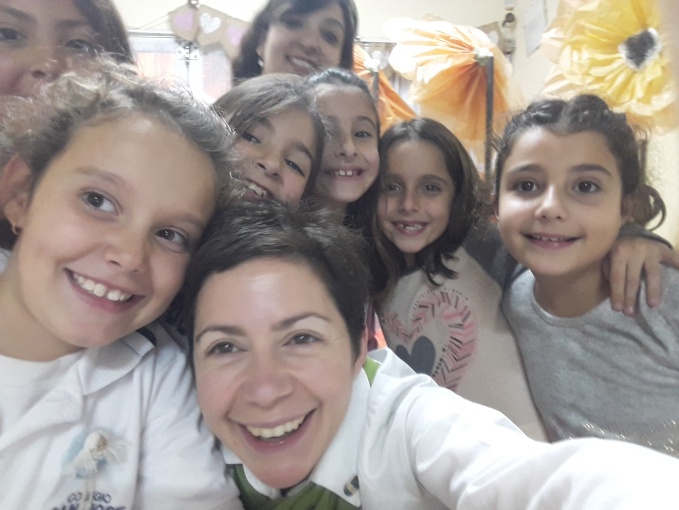 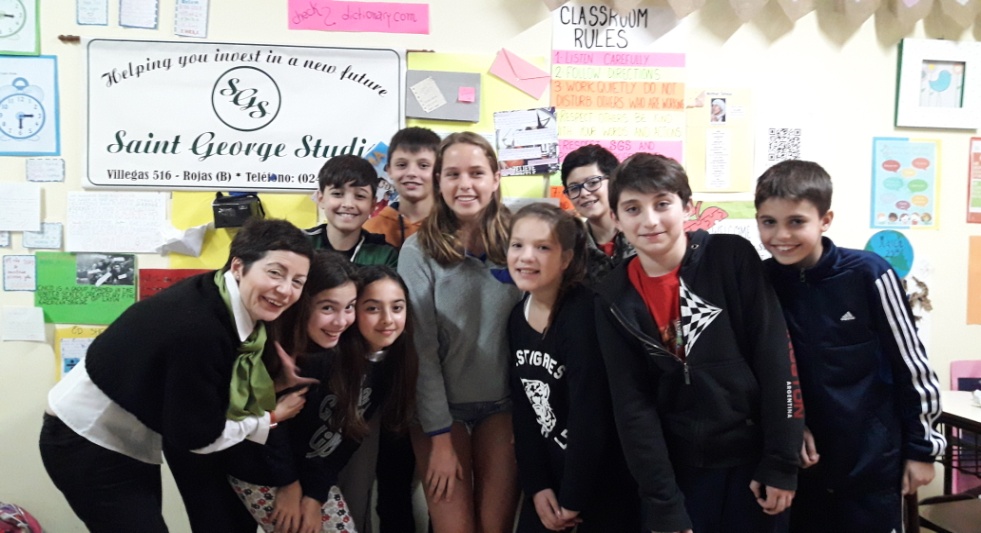 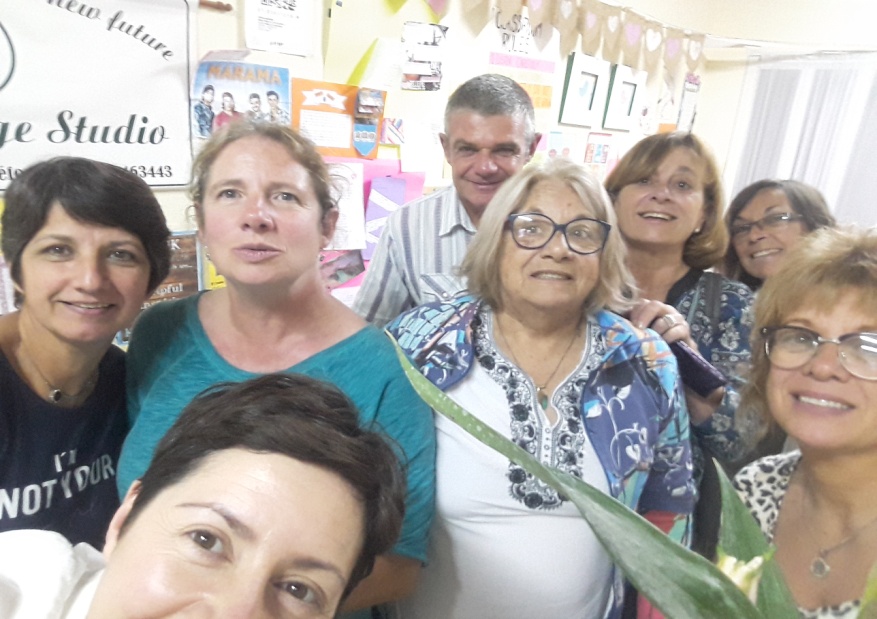 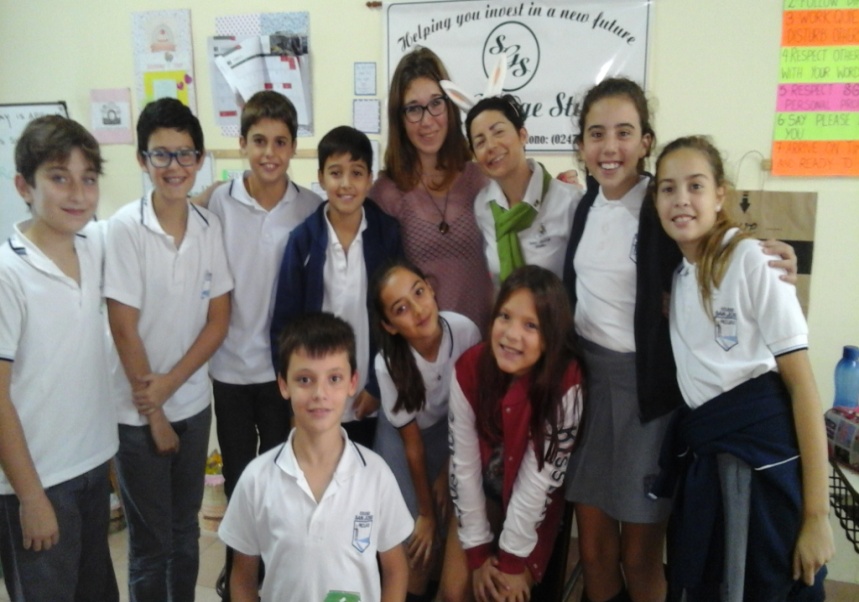 I LOVE teaching!
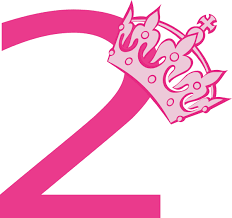 things I love doing when
             I’m not teaching…
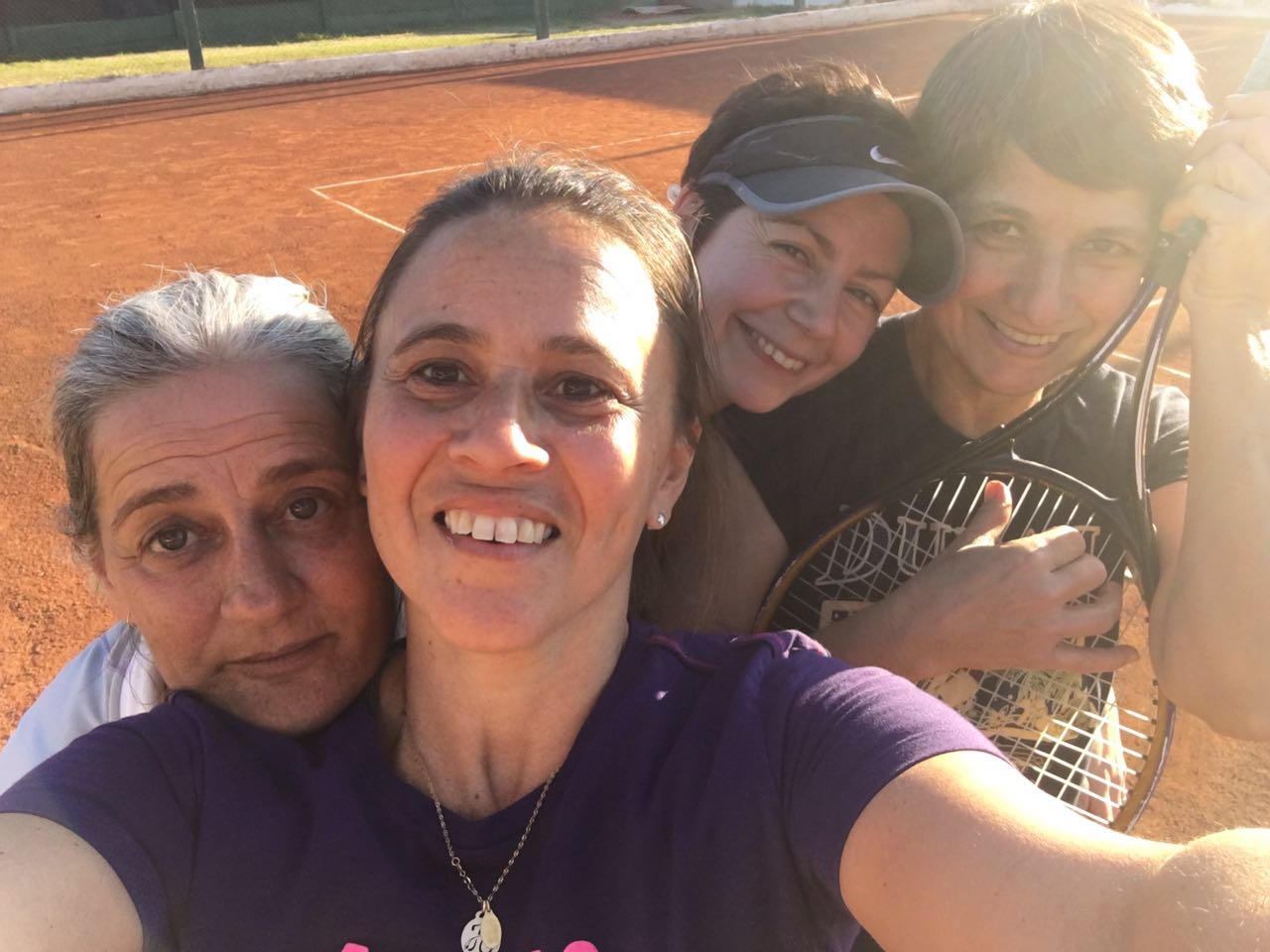 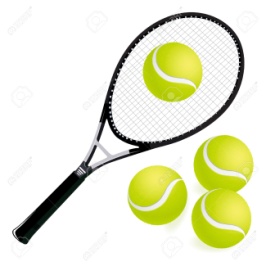 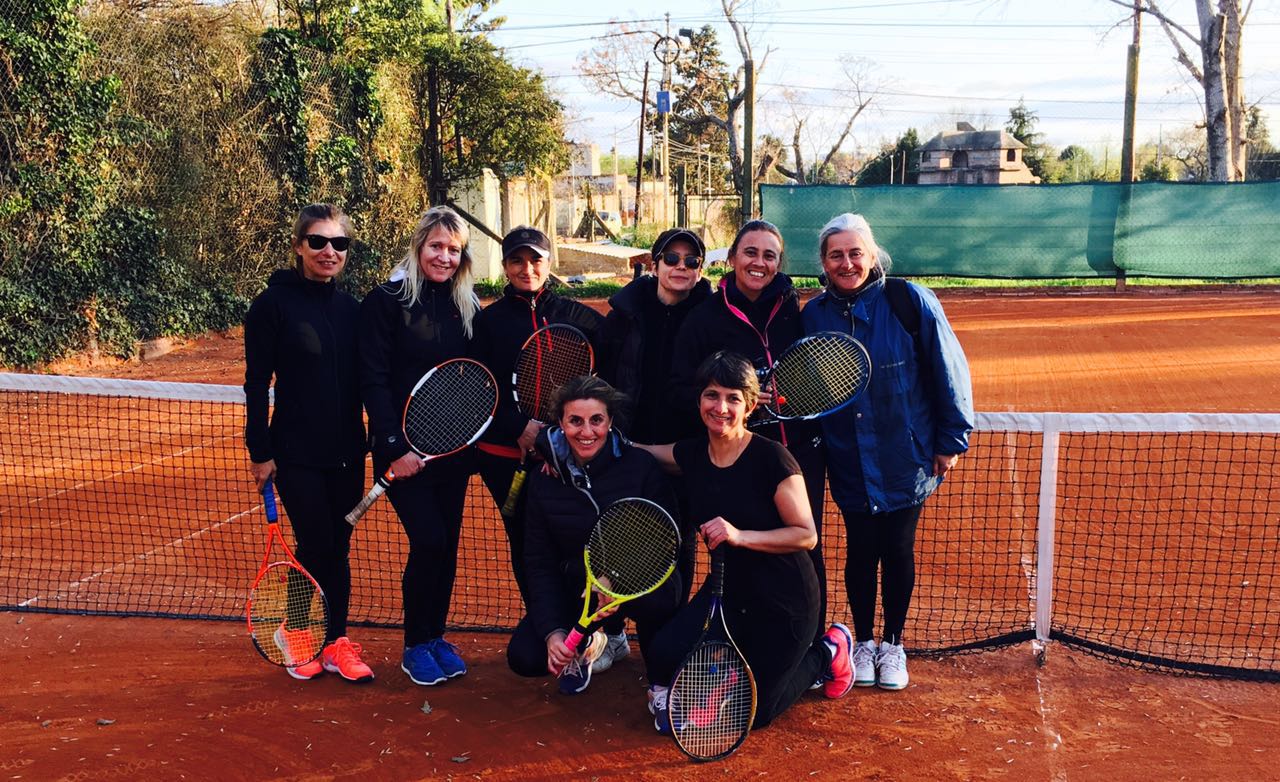 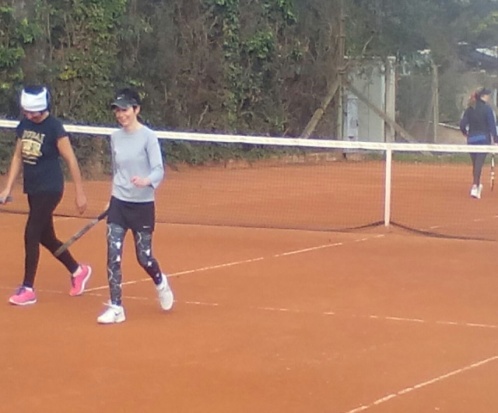 playing tennis…
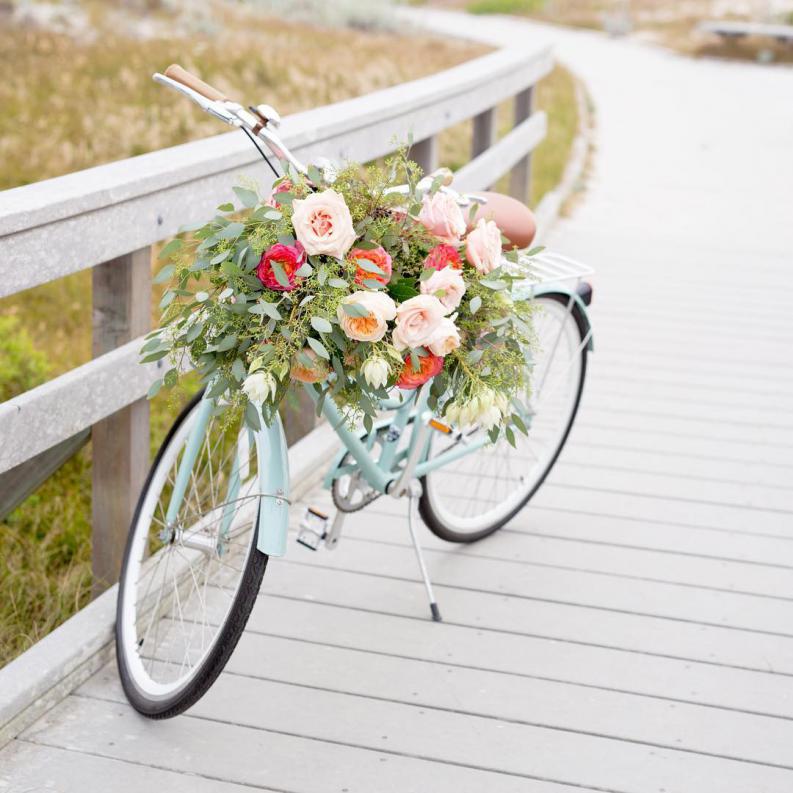 and riding my bike!
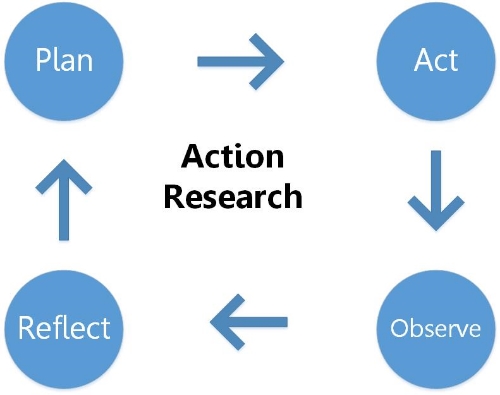 1 thing I’m curious about
and I’d like to continue researching is
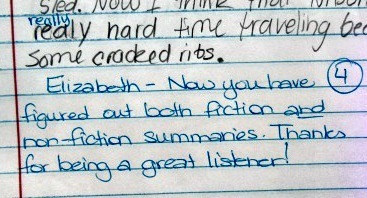 The effectiveness of formative T-written feedback
on the rewrites of EFL learners
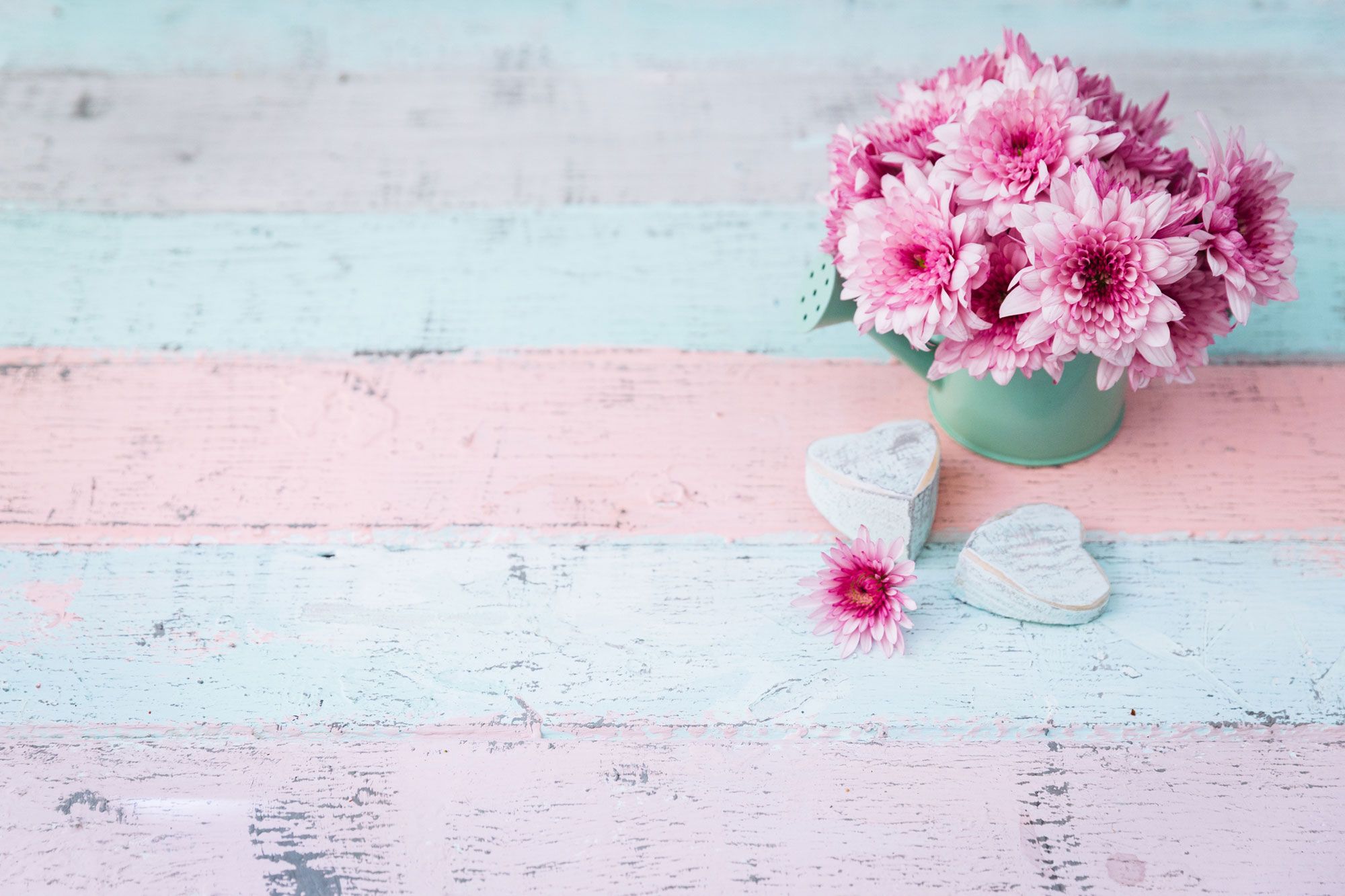 Can’t wait to meet you all!